Open VMS
VMS team Karl Turner, Dylan Butler, Oleg Petcov, Sean Hanlon and Padraig McCarthy.
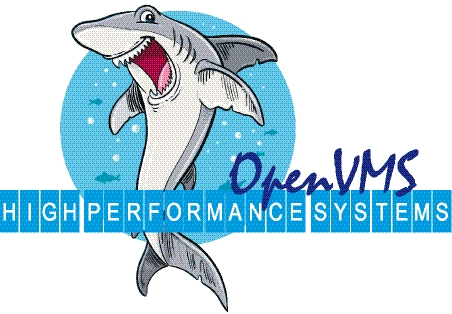 Table of contents
Introduction
Biography
Architecture
Open Vms Desktop
Conclusion
Any Questions?
Introduction
Open VMS was taken over  by Hewlett-Packard

The original company was Digital Equipment Corp
Open VMS was  developed by Digital Equipment Corp (DEC).

DEC was bought out by Compaq in 1998. 

HP Bought Compaq in early 2000’s.

HP now develops its open VMS system.
Ken Olsen
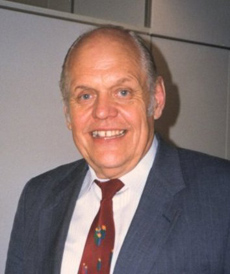 Born February 20, 1926
Died February 6, 2011

Studied at the Massachusetts Institute of Technology 

Directed the building of the first transistorized research computer
Biography
co-founded Digital Equipment Corporation (DEC) in 1957 with colleague Harlan Anderson

Matrix Management

1986 received IEEE Engineering Leadership Recognition Award
Architecture
VAX(1970’s)

DEC Alpha(1990’s)

Itanium(2001-present)
VAX
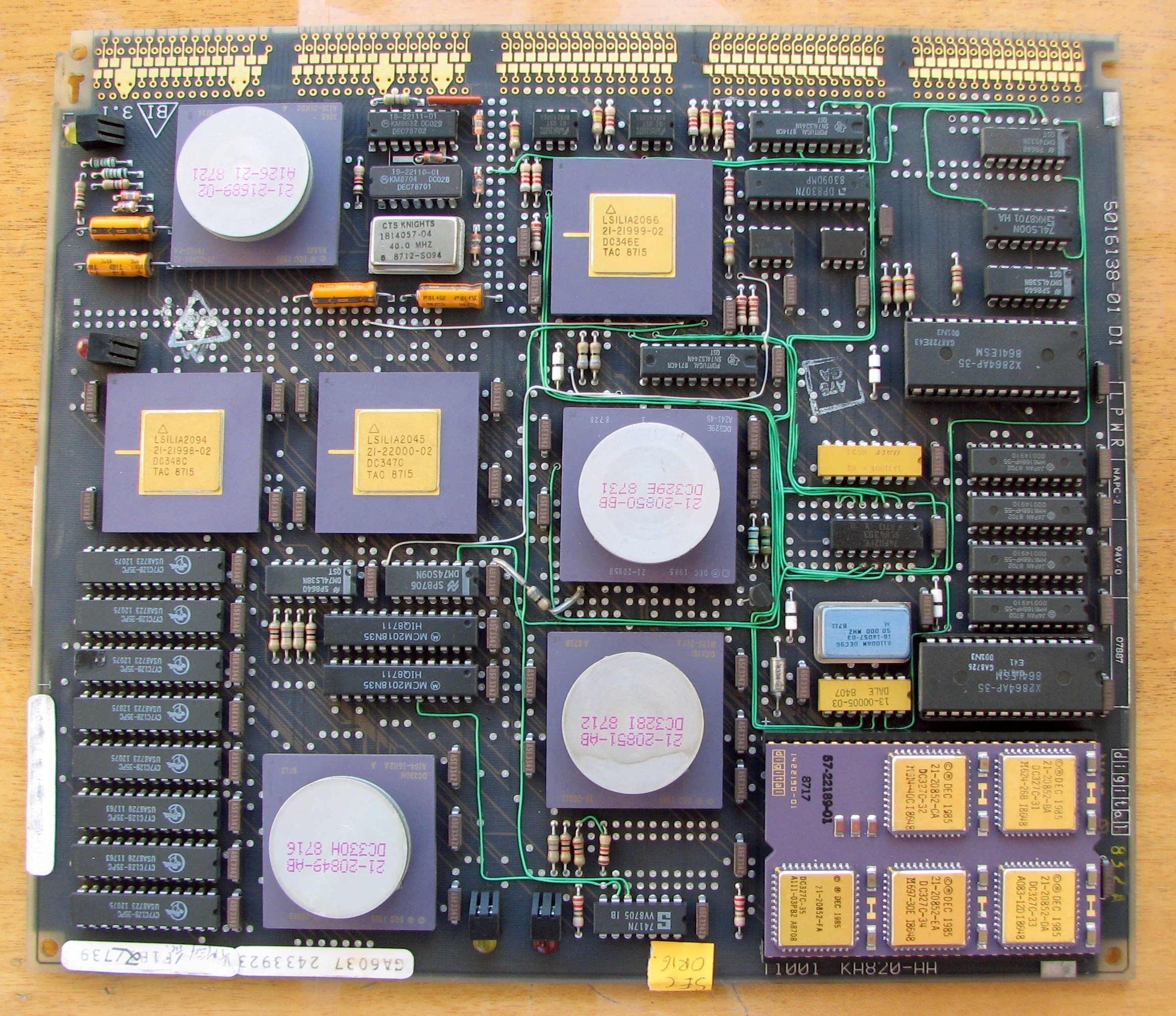 32 bit instruction set architecture(CISC)

Assembly language based

Programmer friendly instruction set,
Led to popularity with hacker crowd

Eclipsed by RISC processors - SPARC,MIPS
DEC Alpha
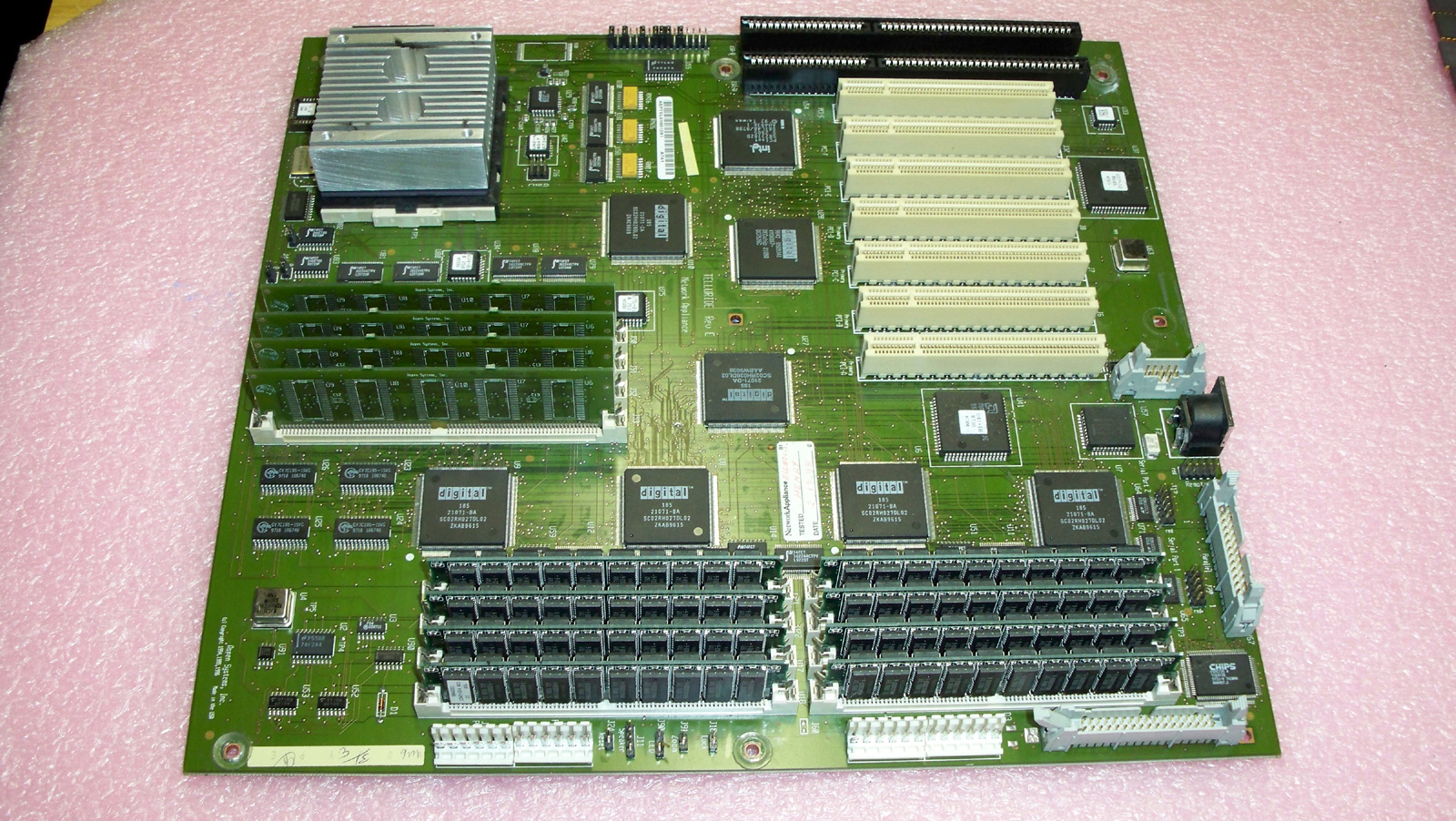 Went over to 64 bit instruction set in 1992(RISC)

Worked better with higher-level languages(C, Java)

Used in DEC workstations and servers 

Was the fastest microprocessor at the time,
phased out after Compaq buyout in 1998
Intel Itanium
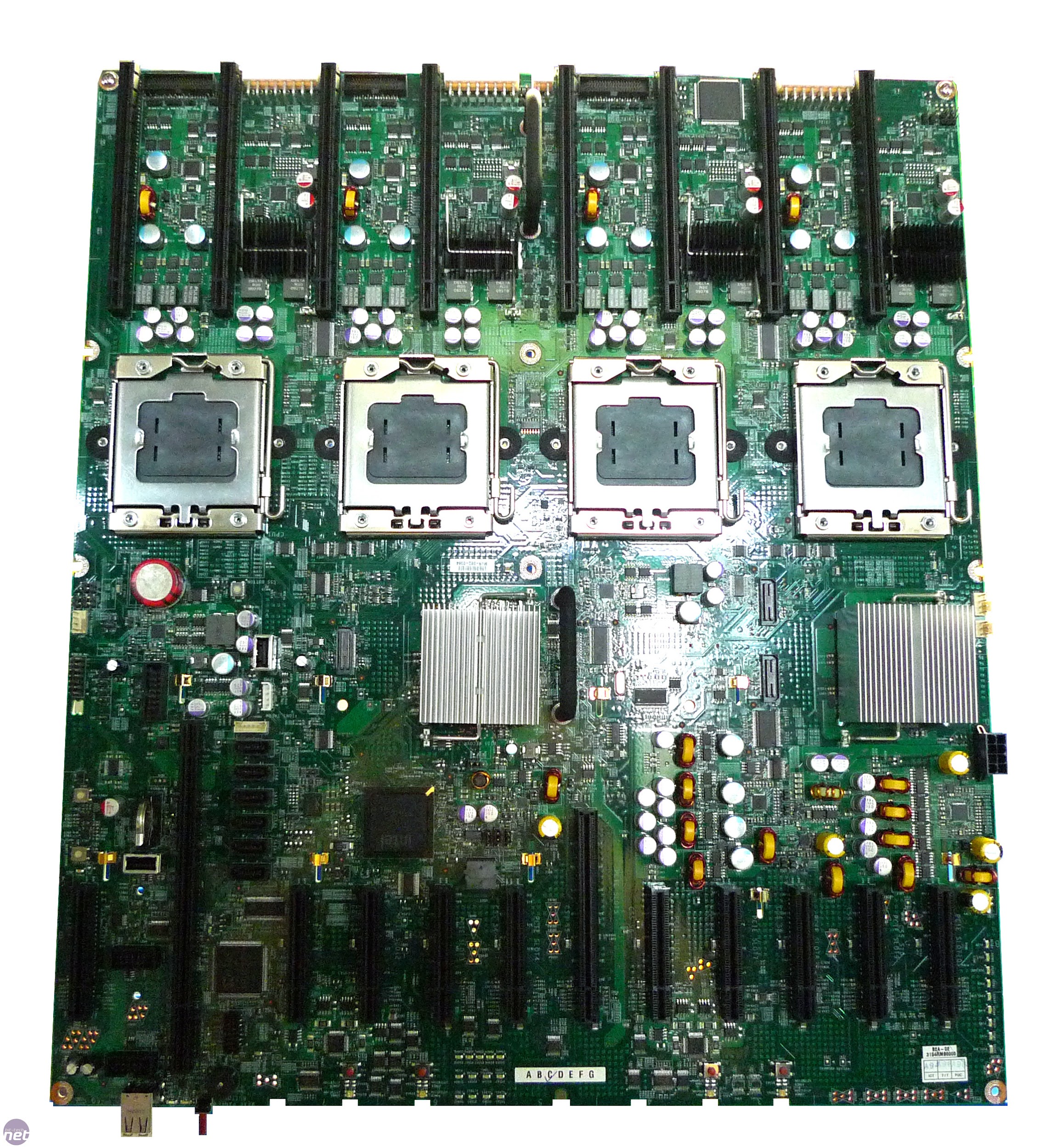 64 bit micro-arch

HP & Intel project, alternative to x86

Good at parallelised workloads - servers,etc
	Captured ~26% of server processor market

Main buyer of chips is HP(90%)
Architecture
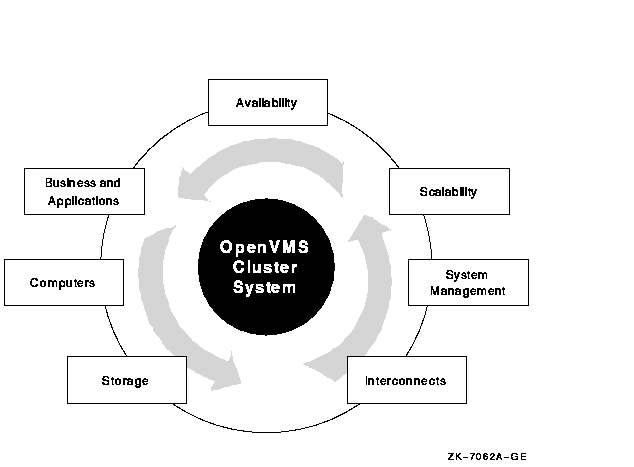 Open VMS Desktop
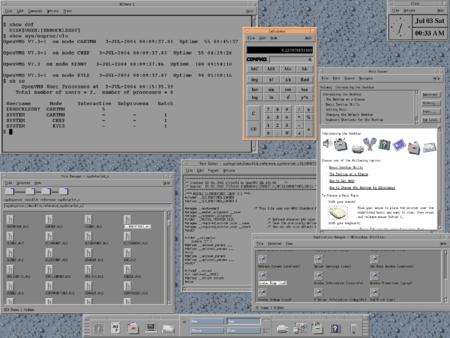 Desktop Very Similar to Windows

Easy to use and understand

Graphical user interface
Success stories
UK NHS
	
Maintained 99.9% uptime

Built disaster-tolerant solution

Ensure high uptime
Commerzbank
Testing disaster tolerance

Zero tolerance for downtime

Surviving the meltdown
South Central Power
Customer service enhanced through faster application performance

Ability to scale IT services without adding to headcount

Tenfold faster storage I/O (200 I/O per second increased to 2,000 I/O per second)
Conclusion
Standardized features for server OSs

Evolution through use of newer processors

Used by the NHS Commerzbank and accuweather for its reliability